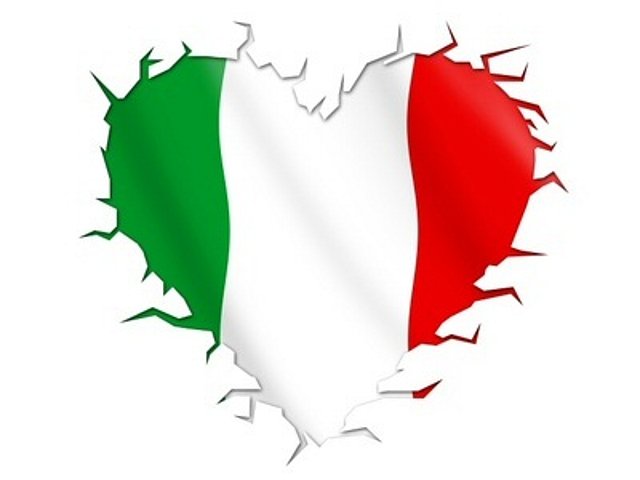 Italian national cuisine
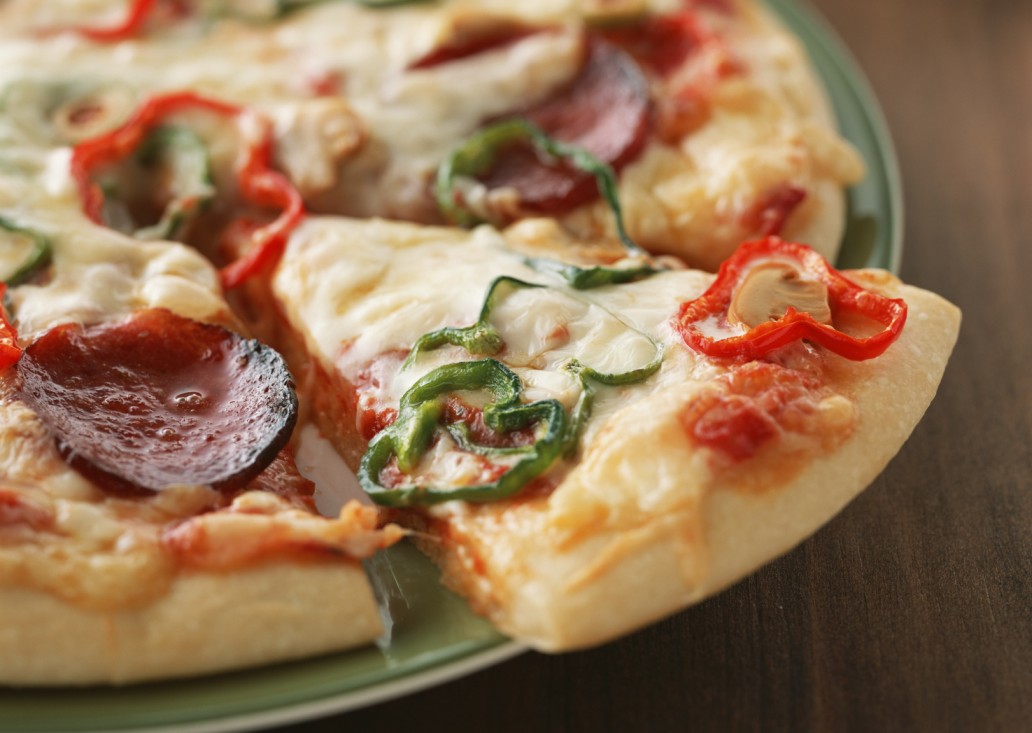 Enormous popularity of pizza, but, strangely enough, most of the tourists. Famous throughout the world was once a pizza dish poor - bread with tomatoes and spices, sometimes with cheap cheese. Over time, however, the chefs have learned to give it a spicy, sometimes refined taste, using in recipes, mushrooms, a variety of seafood, artichokes and even pineapples.
The weakness of the Italians - olives. They are served to any dish, including preparing sauces, added to soups and stews, baked with meat and various vegetables.
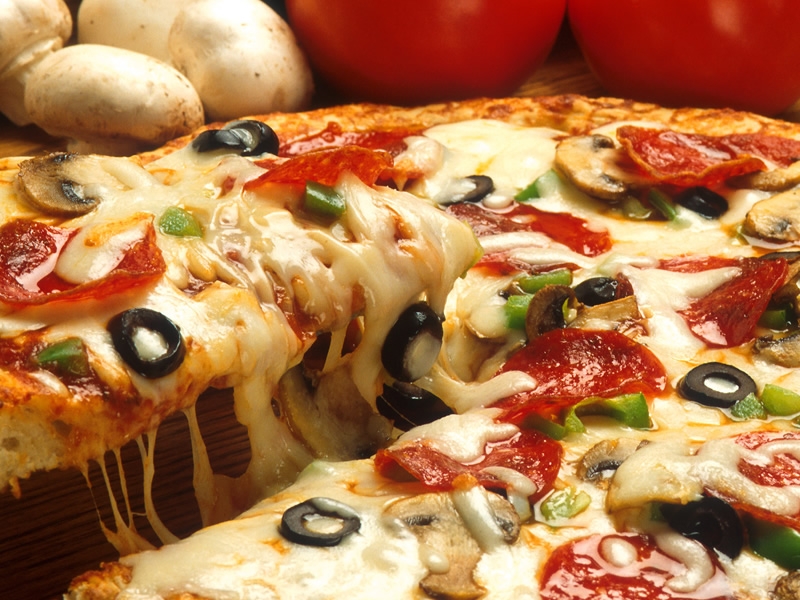 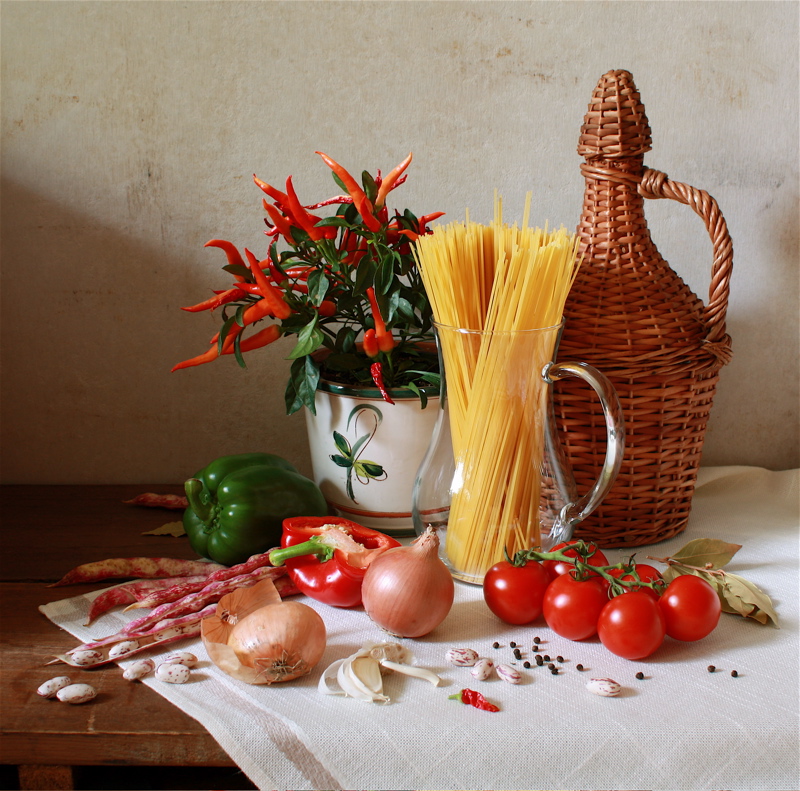 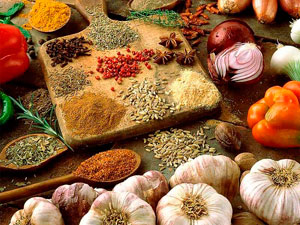 A characteristic feature of Italian food is the love of herbs. In Italian recipes basil and saffron is more often than any other recipes in the world.
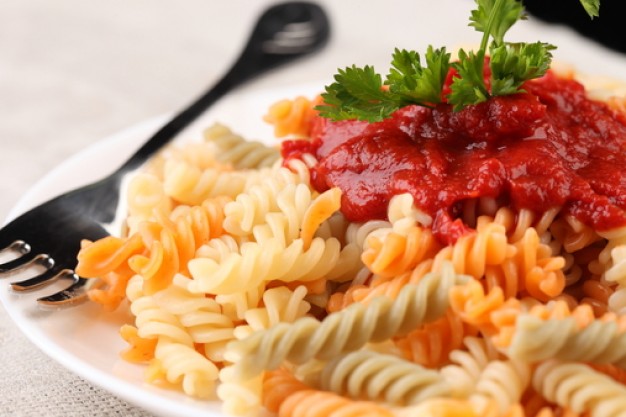 Italian cuisine, recipes which conquered the world, came to us later than others, but fell in love at first sight, to be exact, from the first bite.
Play «Guess the food»
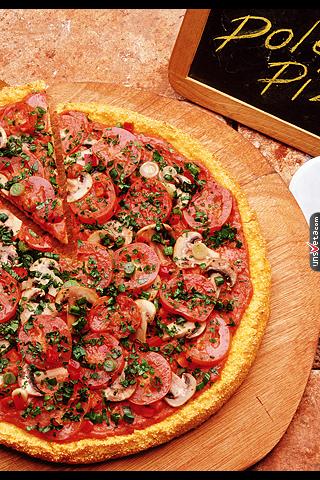 a) lasagna
b) pizza
c) salad
a)salad
b)crab sticks
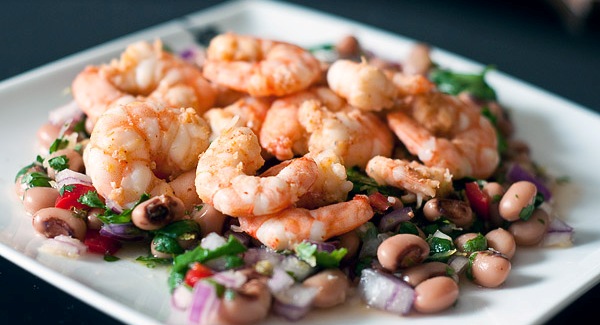 c)shrimp
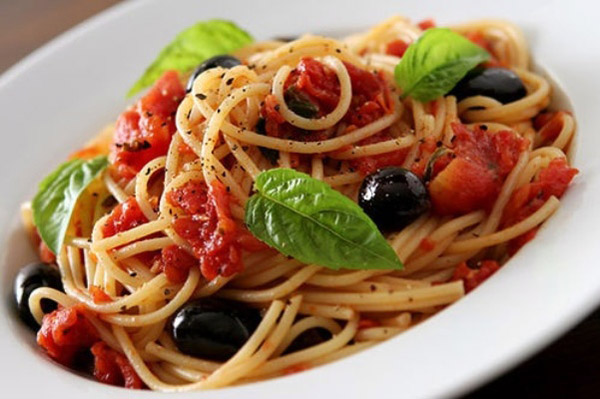 c) olives
a) pasta
b) salad
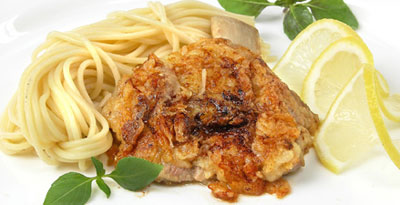 a) rissole
b) fish
c) chicken